Étienne SANDEIRA
Titulo do trabalho
name@mail.com
000 111 333
12 Street Name, Lisboa
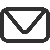 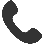 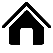 Objetivo
Lorem ipsum dolor sit amet, consectetur adipiscing elit. Morbi tristique sapien nec nulla rutrum imperdiet. Nullam faucibus augue id velit luctus maximus. Interdum et malesuada fames ac ante ipsum primis in faucibus. Etiam bibendum, ante nec luctus posuere, odio enim semper tortor, id eleifend mi ante vitae ex.
Formaçao
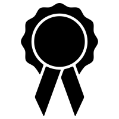 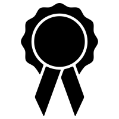 2014 – 2015
2014 – 2015
GRAU – UNIVERSIDADELorem ipsum dolor sit amet, consectetur adipiscing elit. Morbi tristique sapien nec nulla rutrum.
GRAU – UNIVERSIDADE Lorem ipsum dolor sit amet, consectetur adipiscing elit. Morbi tristique sapien nec nulla rutrum.
Qualificações
Experiência profissional
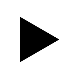 Photoshop CS

PHP MySQL

Google AdWords

Ruby On Rails

Analytics Omniture
CARGO EXERCIDO – EMPRESALorem ipsum dolor sit amet, consectetur adipiscing elit. Morbi tristique sapien nec nulla rutrum imperdiet. Nullam faucibus augue id velit luctus maximus. 

CARGO EXERCIDO – EMPRESALorem ipsum dolor sit amet, consectetur adipiscing elit. Morbi tristique sapien nec nulla rutrum imperdiet. Nullam faucibus augue id velit luctus maximus. 

CARGO EXERCIDO – EMPRESALorem ipsum dolor sit amet, consectetur adipiscing elit. Morbi tristique sapien nec nulla rutrum imperdiet. Nullam faucibus augue id velit luctus maximus. 

CARGO EXERCIDO – EMPRESALorem ipsum dolor sit amet, consectetur adipiscing elit. Morbi tristique sapien nec nulla rutrum imperdiet. Nullam faucibus augue id velit luctus maximus.
2010-2015
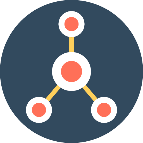 Logo
2010-2015
Personalidade
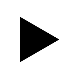 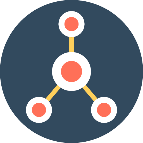 Criativo

Organizado

Líder

Comunicativo
Logo
2010-2015
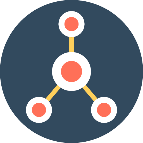 Logo
Idiomas
2010-2015
Inglês
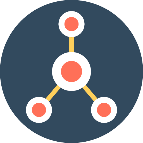 Francês
Italiano
Logo